College Physics

Chapter 2 KINEMATICS
PowerPoint Image Slideshow
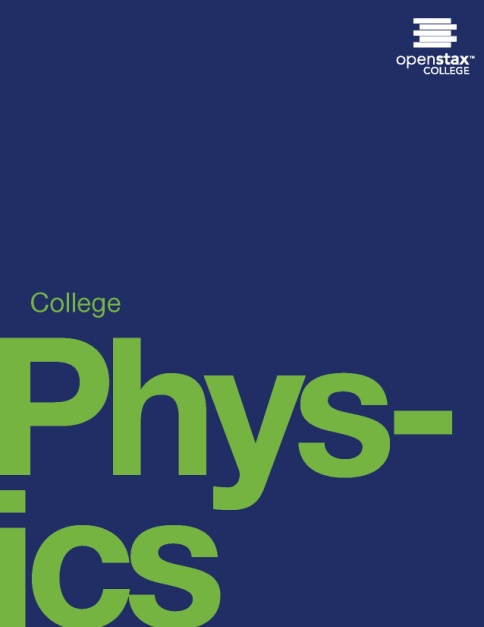 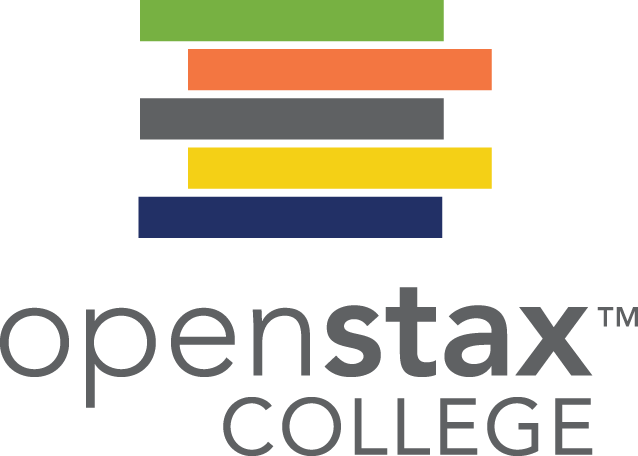 Figure 2.1
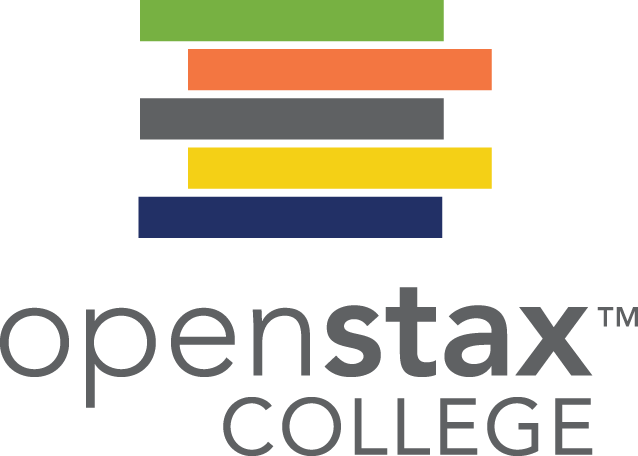 The motion of an American kestrel through the air can be described by the bird’s displacement, speed, velocity, and acceleration. When it flies in a straight line without any change in direction, its motion is said to be one dimensional. (credit: Vince Maidens, Wikimedia Commons)
Figure 2.2
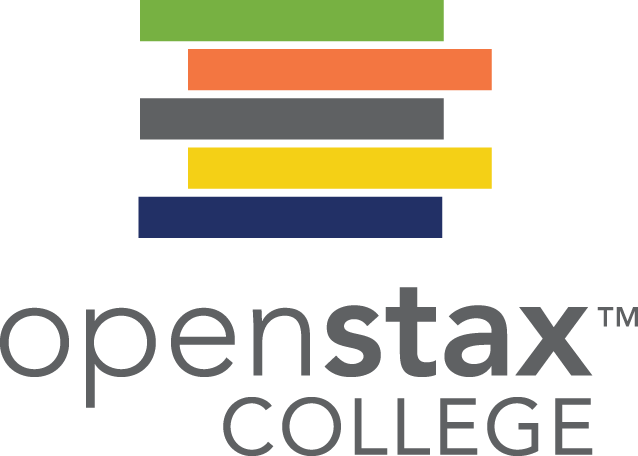 These cyclists in Vietnam can be described by their position relative to buildings and a canal. Their motion can be described by their change in position, or displacement, in the frame of reference. (credit: Suzan Black, Fotopedia)
Figure 2.3
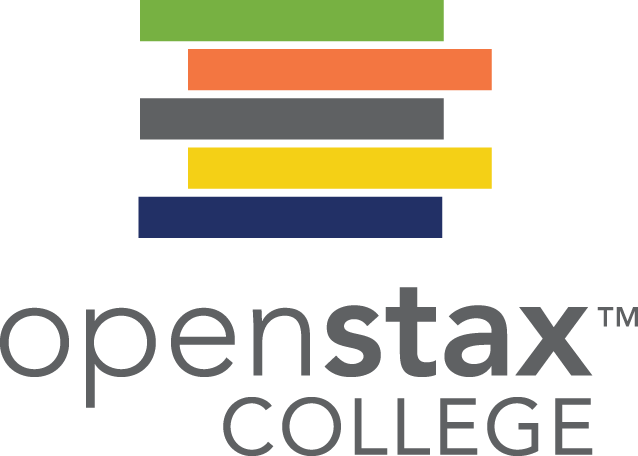 A professor paces left and right while lecturing. Her position relative to Earth is given by x . The +2.0 m displacement of the professor relative to Earth is represented by an arrow pointing to the right.
Figure 2.4
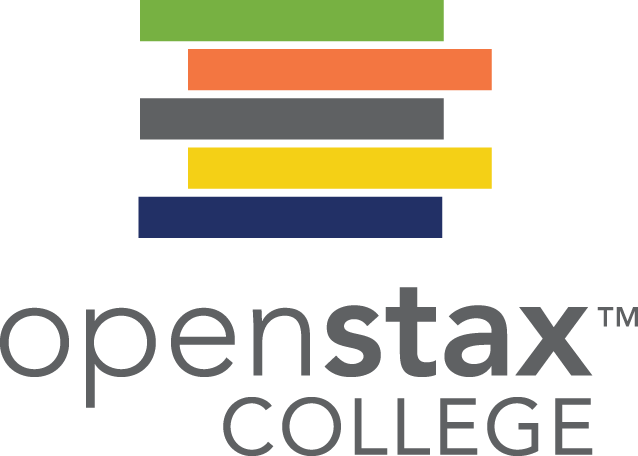 A passenger moves from his seat to the back of the plane. His location relative to the airplane is given by x . The −4.0-m displacement of the passenger relative to the plane is represented by an arrow toward the rear of the plane. Notice that the arrow representing his displacement is twice as long as the arrow representing the displacement of the professor (he moves twice as far) in Figure 2.3.
Figure 2.5
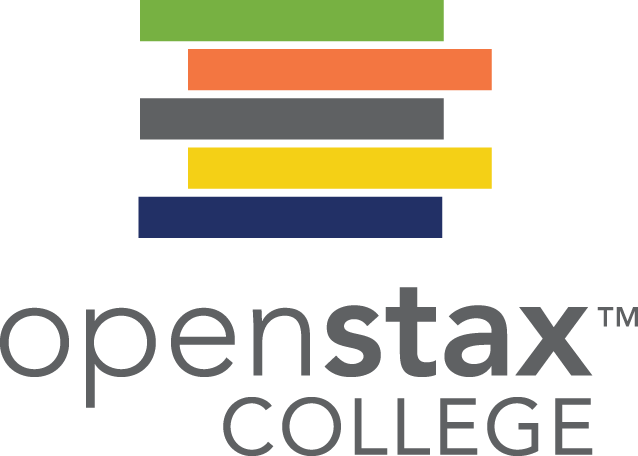 Figure 2.6
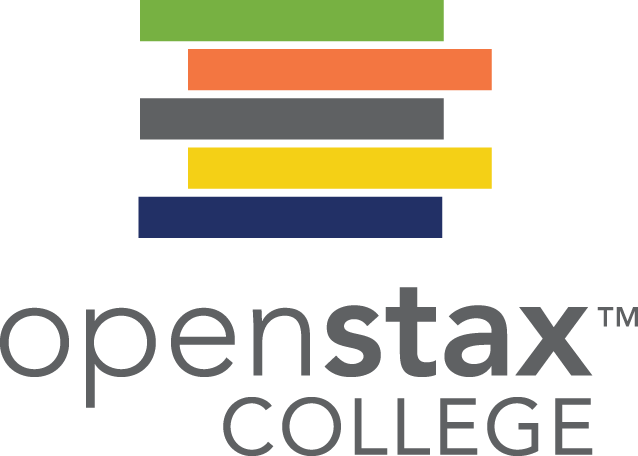 The motion of this Eclipse Concept jet can be described in terms of the distance it has traveled (a scalar quantity) or its displacement in a specific direction (a vector quantity). In order to specify the direction of motion, its displacement must be described based on a coordinate system. In this case, it may be convenient to choose motion toward the left as positive motion (it is the forward direction for the plane), although in many cases, the x -coordinate runs from left to right, with motion to the right as positive and motion to the left as negative. (credit: Armchair Aviator, Flickr)
Figure 2.7
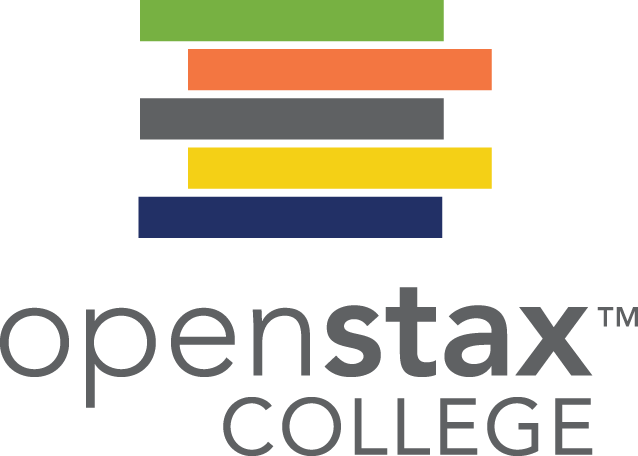 It is usually convenient to consider motion upward or to the right as positive ( + ) and motion downward or to the left as negative ( − ) .
Figure 2.8
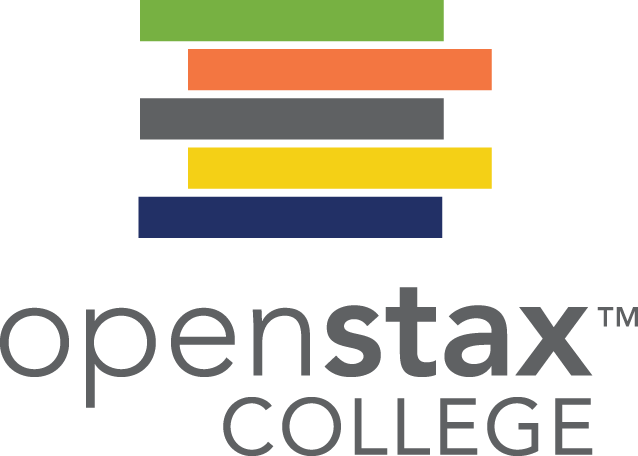 The motion of these racing snails can be described by their speeds and their velocities. (credit: tobitasflickr, Flickr)
Figure 2.9
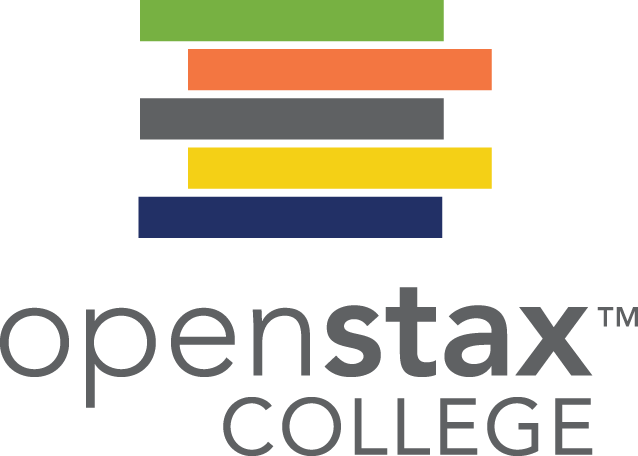 A more detailed record of an airplane passenger heading toward the back of the plane, showing smaller segments of his trip.
Figure 2.10
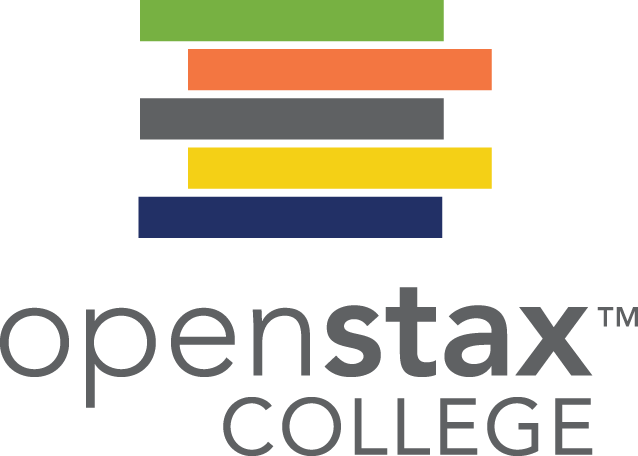 During a 30-minute round trip to the store, the total distance traveled is 6 km. The average speed is 12 km/h. The displacement for the round trip is zero, since there was no net change in position. Thus the average velocity is zero.
Figure 2.11
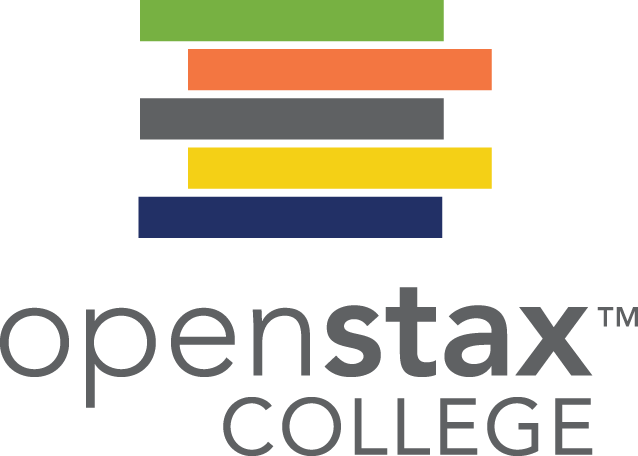 Position vs. time, velocity vs. time, and speed vs. time on a trip. Note that the velocity for the return trip is negative.
Figure 2.12
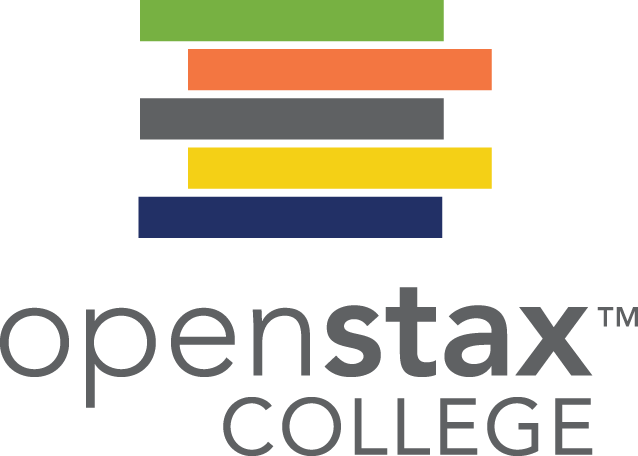 A plane decelerates, or slows down, as it comes in for landing in St. Maarten. Its acceleration is opposite in direction to its velocity. (credit: Steve Conry, Flickr)
Figure 2.13
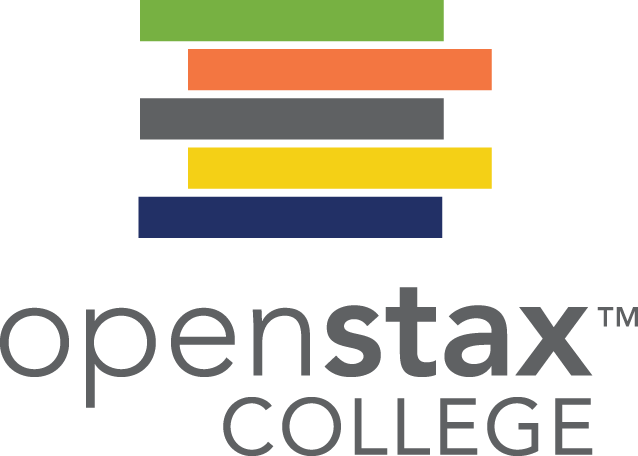 A subway train in Sao Paulo, Brazil, decelerates as it comes into a station. It is accelerating in a direction opposite to its direction of motion. (credit: Yusuke Kawasaki, Flickr)
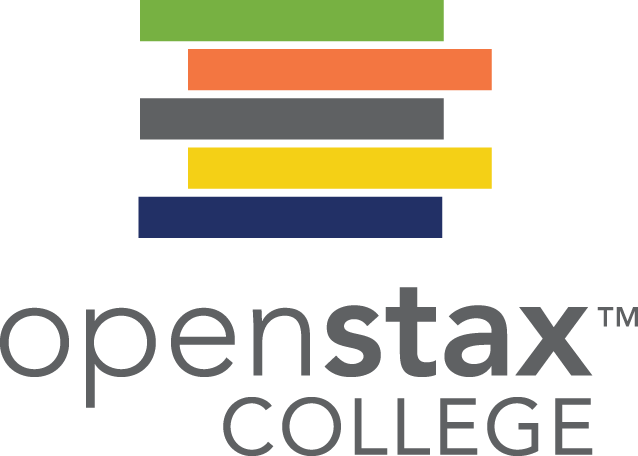 Figure 2.14
This car is speeding up as it moves toward the right. It therefore has positive acceleration in our coordinate system.
This car is slowing down as it moves toward the right. Therefore, it has negative acceleration in our coordinate system, because its acceleration is toward the left. The car is also decelerating: the direction of its acceleration is opposite to its direction of motion. 
This car is moving toward the left, but slowing down over time. Therefore, its acceleration is positive in our coordinate system because it is toward the right. However, the car is decelerating because its acceleration is opposite to its motion.
This car is speeding up as it moves toward the left. It has negative acceleration because it is accelerating toward the left. However, because its acceleration is in the same direction as its motion, it is speeding up (not decelerating).
Figure 2.15
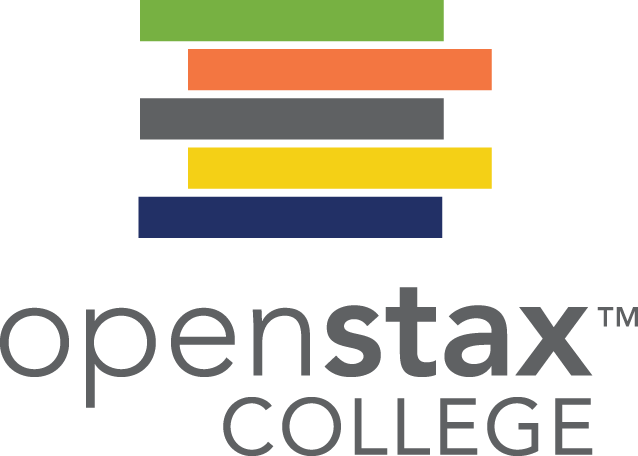 (credit: Jon Sullivan, PD Photo.org)
Figure 2.16
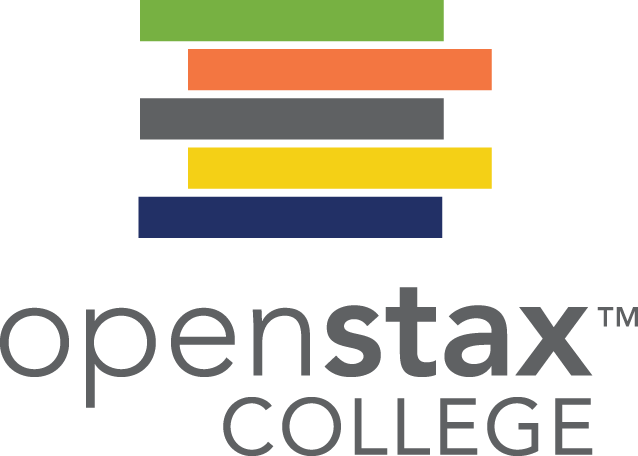 Figure 2.17
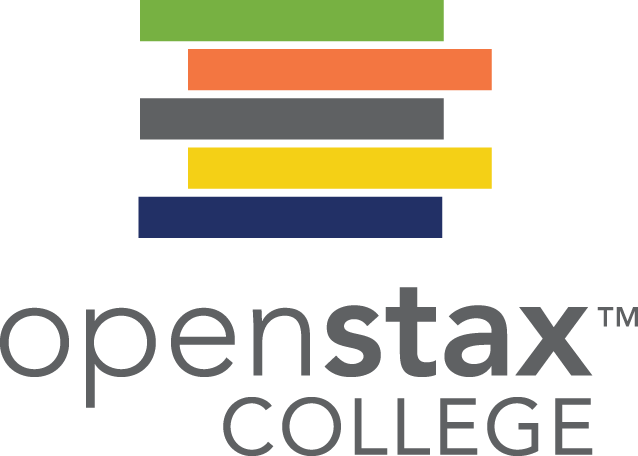 Graphs of instantaneous acceleration versus time for two different one-dimensional motions. 
Here acceleration varies only slightly and is always in the same direction, since it is positive. The average over the interval is nearly the same as the acceleration at any given time. 
(b) Here the acceleration varies greatly, perhaps representing a package on a post office conveyor belt that is accelerated forward and backward as it bumps along. It is necessary to consider small time intervals (such as from 0 to 1.0 s) with constant or nearly constant acceleration in such a situation.
Figure 2.18
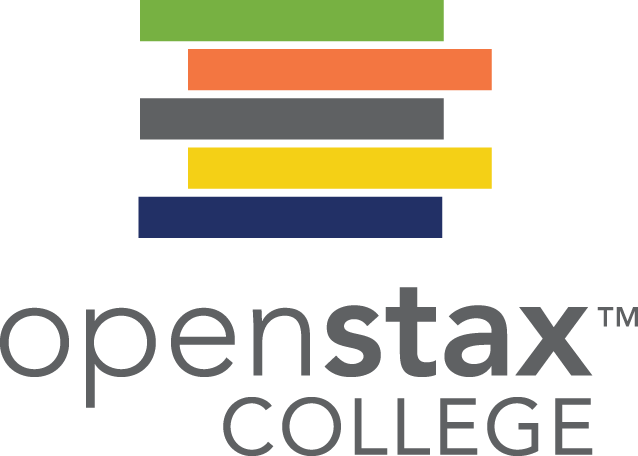 One-dimensional motion of a subway train considered in Example 2.2, Example 2.3, Example 2.4, Example 2.5, Example 2.6, and Example 2.7. Here we have chosen the x -axis so that + means to the right and − means to the left for displacements, velocities, and accelerations. 
The subway train moves to the right from x0 to xf . Its displacement Δx is +2.0 km. 
The train moves to the left from x′0 to x′f . Its displacement Δx′ is −1.5 km . (Note that the prime symbol (′) is used simply to distinguish between displacement in the two different situations. The distances of travel and the size of the cars are on different scales to fit everything into the diagram.)
Figure 2.19
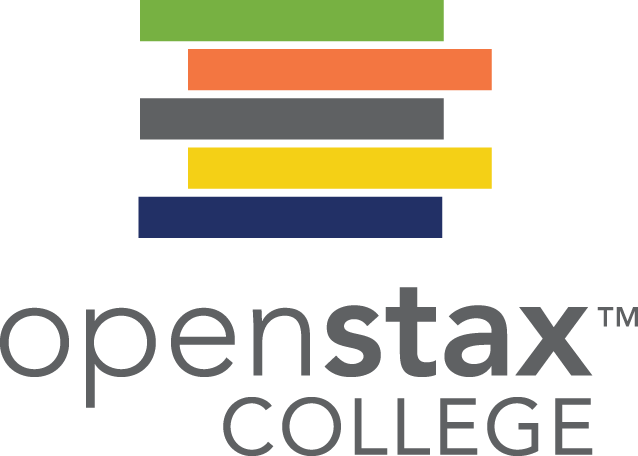 This problem involves three steps. First we must determine the change in velocity, then we must determine the change in time, and finally we use these values to calculate the acceleration.
Figure 2.20
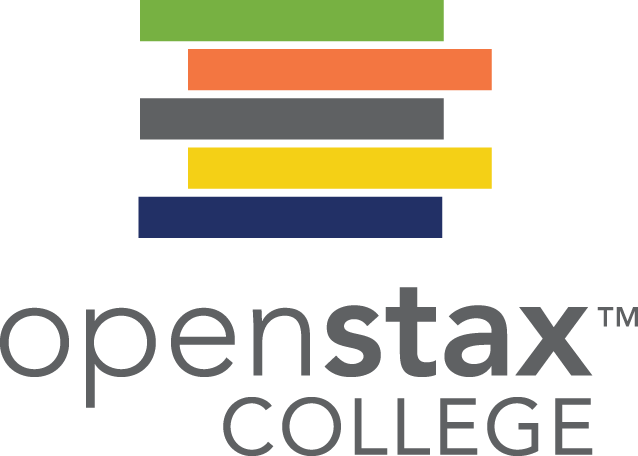 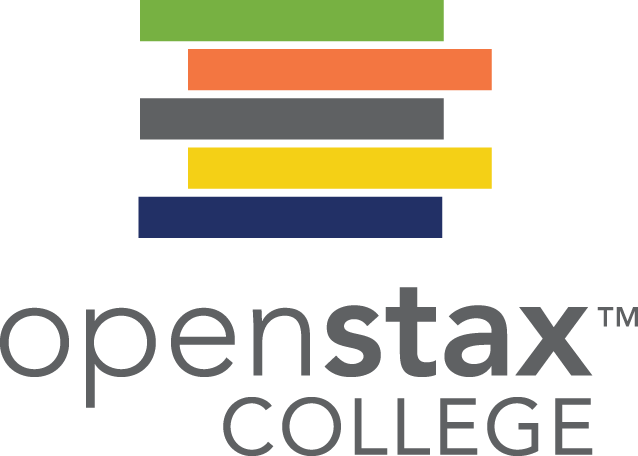 Figure 2.21
Position of the train over time. Notice that the train’s position changes slowly at the beginning of the journey, then more and more quickly as it picks up speed. Its position then changes more slowly as it slows down at the end of the journey. In the middle of the journey, while the velocity remains constant, the position changes at a constant rate. 
Velocity of the train over time. The train’s velocity increases as it accelerates at the beginning of the journey. It remains the same in the middle of the journey (where there is no acceleration). It decreases as the train decelerates at the end of the journey. 
The acceleration of the train over time. The train has positive acceleration as it speeds up at the beginning of the journey. It has no acceleration as it travels at constant velocity in the middle of the journey. Its acceleration is negative as it slows down at the end of the journey.
Figure 2.22
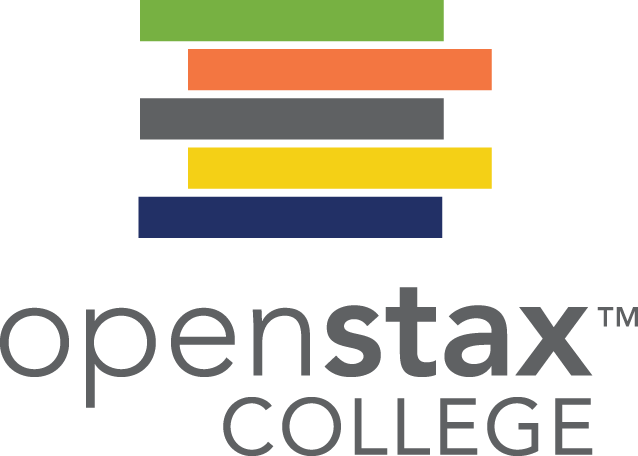 Figure 2.23
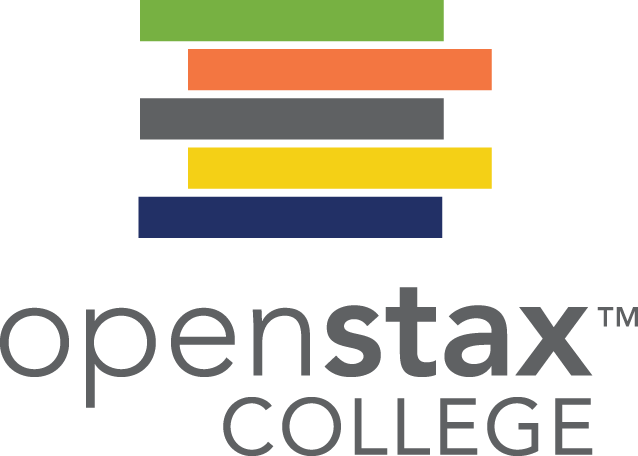 Figure 2.25
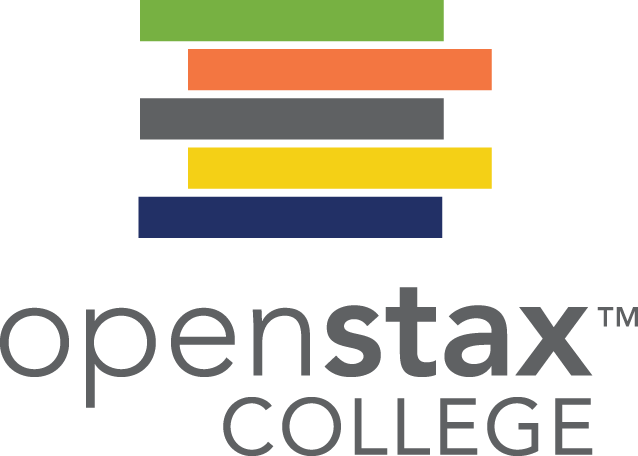 Kinematic equations can help us describe and predict the motion of moving objects such as these kayaks racing in Newbury, England. (credit: Barry Skeates, Flickr)
Figure 2.26
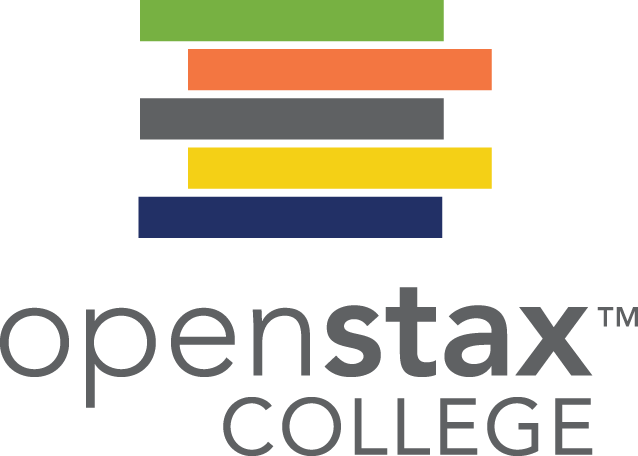 Figure 2.27
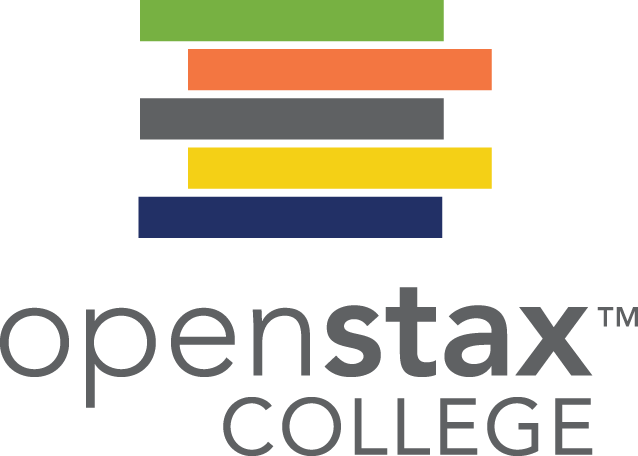 There is a linear relationship between displacement and average velocity. For a given time t , an object moving twice as fast as another object will move twice as far as the other object.
Figure 2.28
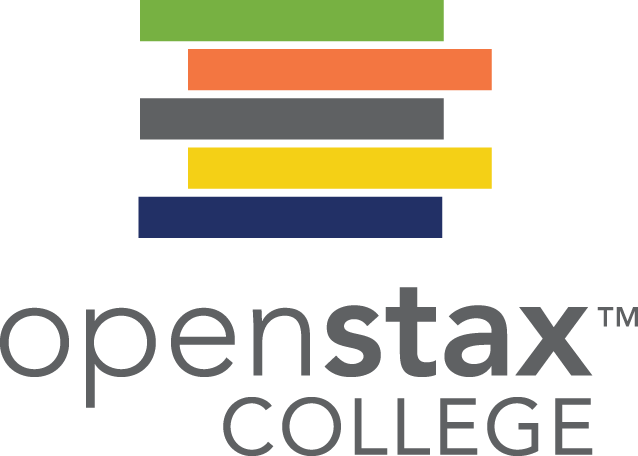 Figure 2.29
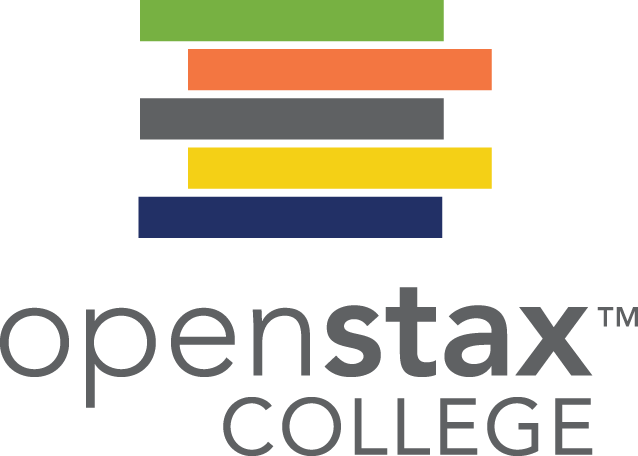 The airplane lands with an initial velocity of 70.0 m/s and slows to a final velocity of 10.0 m/s before heading for the terminal. Note that the acceleration is negative because its direction is opposite to its velocity, which is positive.
Figure 2.30
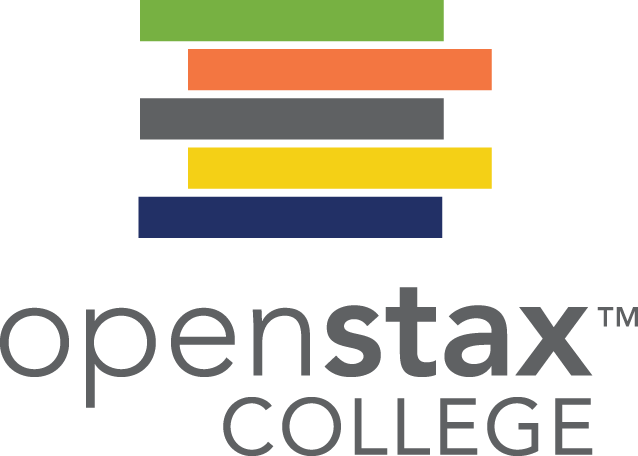 The Space Shuttle Endeavor blasts off from the Kennedy Space Center in February 2010. (credit: Matthew Simantov, Flickr)
Figure 2.31
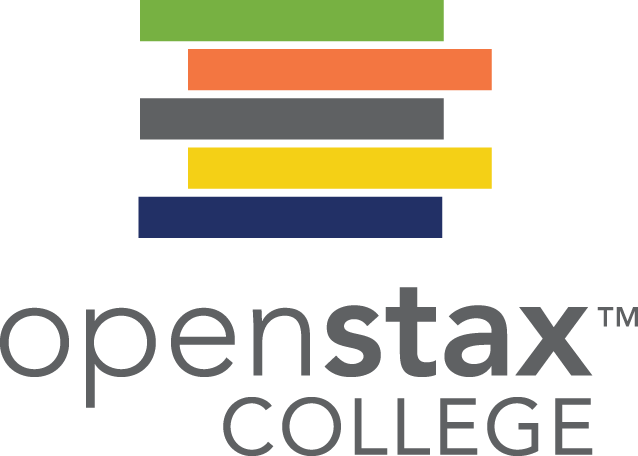 U.S. Army Top Fuel pilot Tony “The Sarge” Schumacher begins a race with a controlled burnout. (credit: Lt. Col. William Thurmond. Photo Courtesy of U.S. Army.)
Figure 2.32
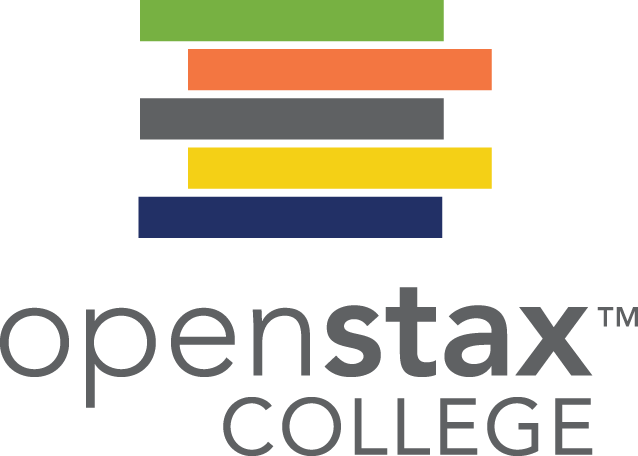 Figure 2.33
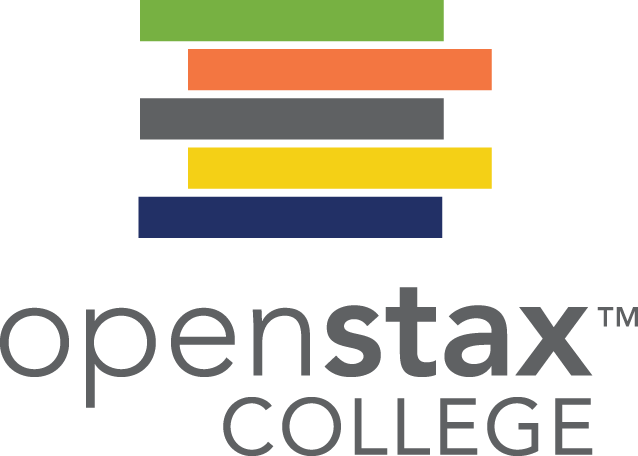 Figure 2.34
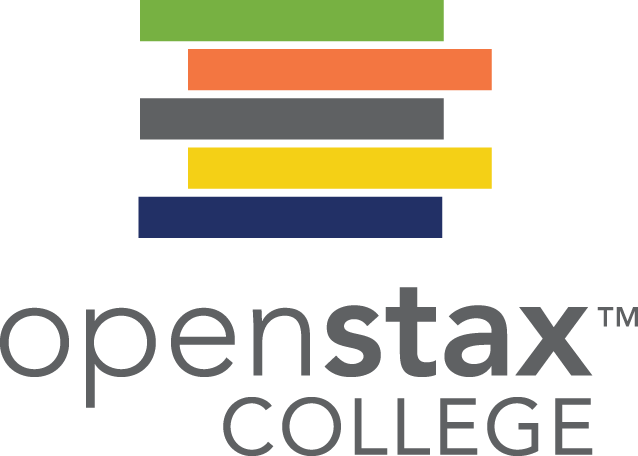 Figure 2.35
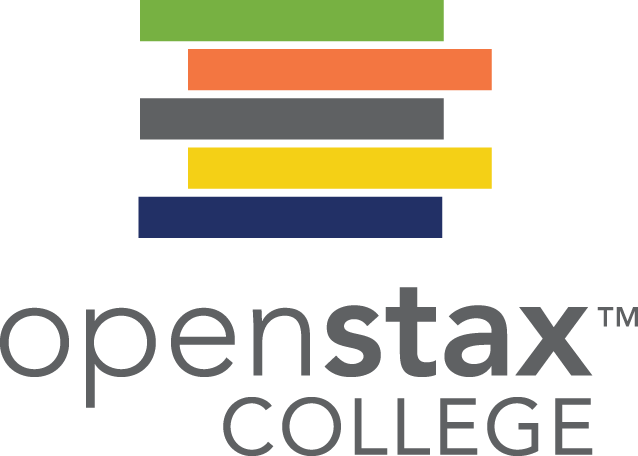 The distance necessary to stop a car varies greatly, depending on road conditions and driver reaction time. Shown here are the braking distances for dry and wet pavement, as calculated in this example, for a car initially traveling at 30.0 m/s. Also shown are the total distances traveled from the point where the driver first sees a light turn red, assuming a 0.500 s reaction time.
Figure 2.36
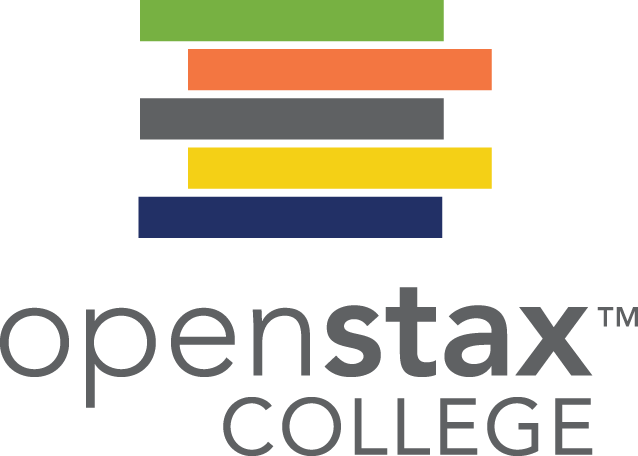 Figure 2.37
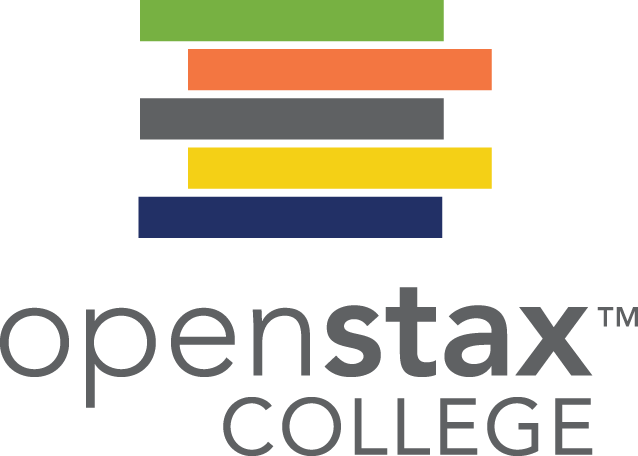 Problem-solving skills are essential to your success in Physics. (credit: scui3asteveo, Flickr)
Figure 2.38
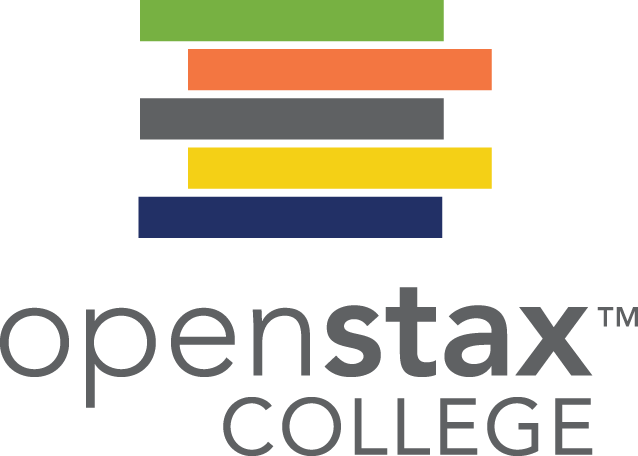 A hammer and a feather will fall with the same constant acceleration if air resistance is considered negligible. This is a general characteristic of gravity not unique to Earth, as astronaut David R. Scott demonstrated on the Moon in 1971, where the acceleration due to gravity is only 1.67 m/s2 .
Figure 2.39
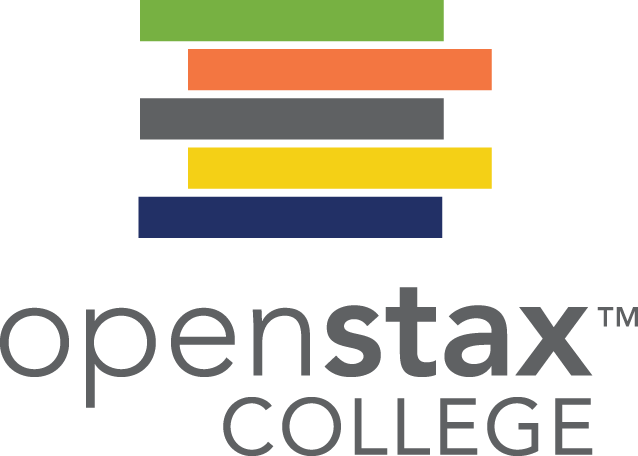 Figure 2.40
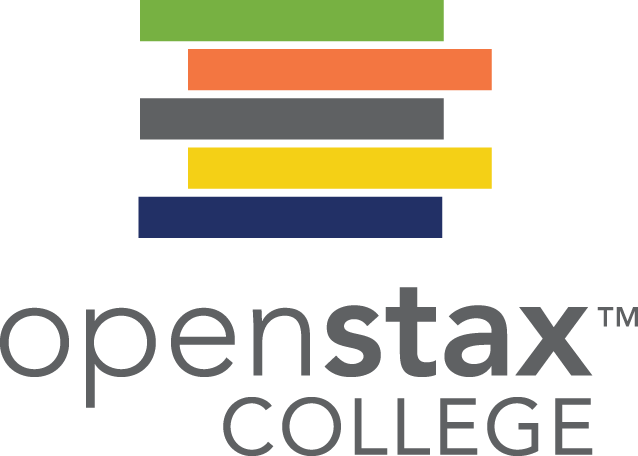 A person throws a rock straight up, as explored in Example 2.14. The arrows are velocity vectors at 0, 1.00, 2.00, and 3.00 s. 
A person throws a rock straight down from a cliff with the same initial speed as before, as in Example 2.15. Note that at the same distance below the point of release, the rock has the same velocity in both cases.
Figure 6.9
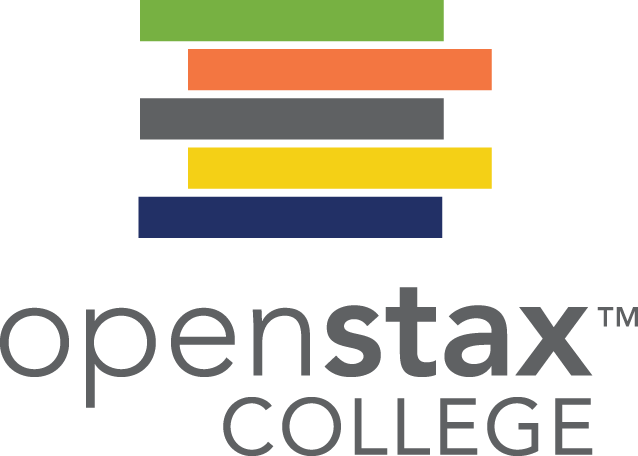 Figure 2.42
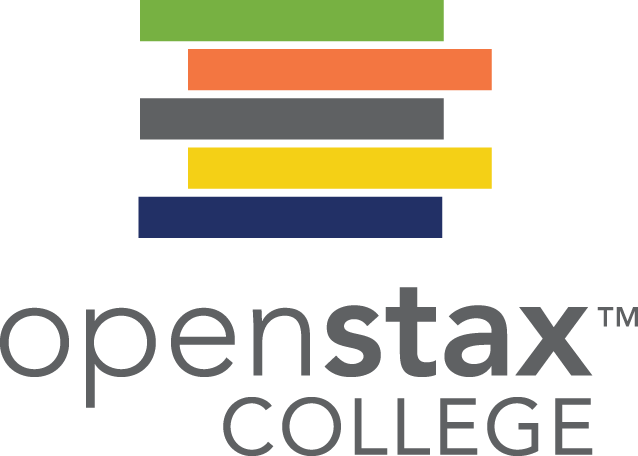 A person throws a rock straight up, as explored in Example 2.14. The arrows are velocity vectors at 0, 1.00, 2.00, and 3.00 s. 
A person throws a rock straight down from a cliff with the same initial speed as before, as in Example 2.15. Note that at the same distance below the point of release, the rock has the same velocity in both cases.
Figure 2.43
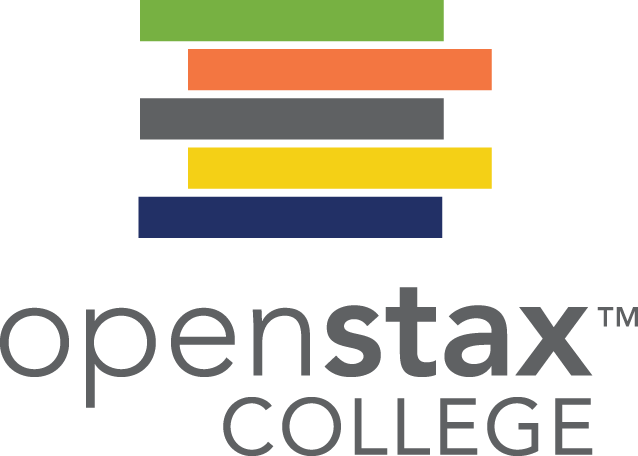 Positions and velocities of a metal ball released from rest when air resistance is negligible. Velocity is seen to increase linearly with time while displacement increases with time squared. Acceleration is a constant and is equal to gravitational acceleration.
Figure 2.46
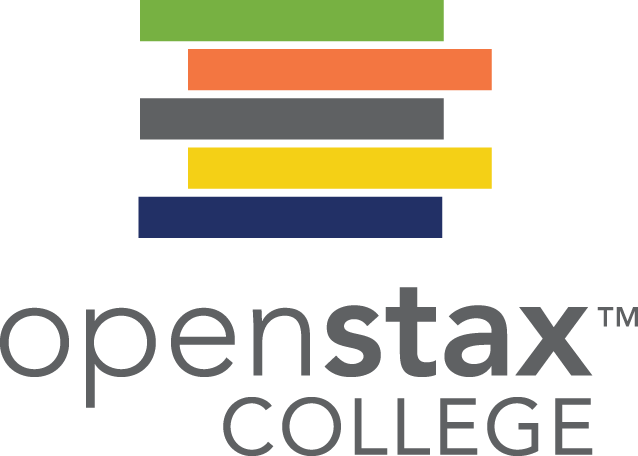 A straight-line graph. The equation for a straight line is y = mx + b .
Figure 2.47
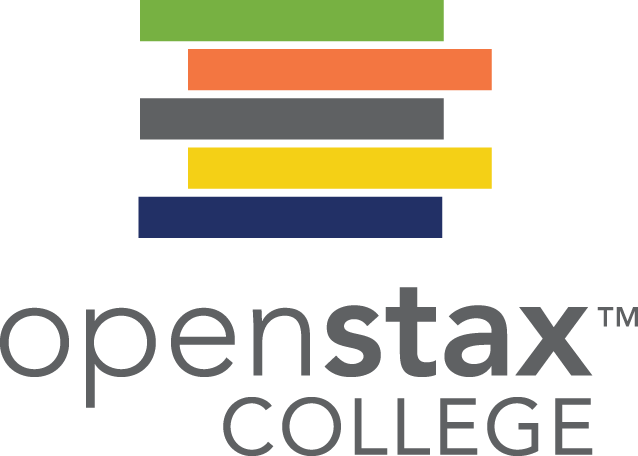 Graph of displacement versus time for a jet-powered car on the Bonneville Salt Flats.
Figure 2.48
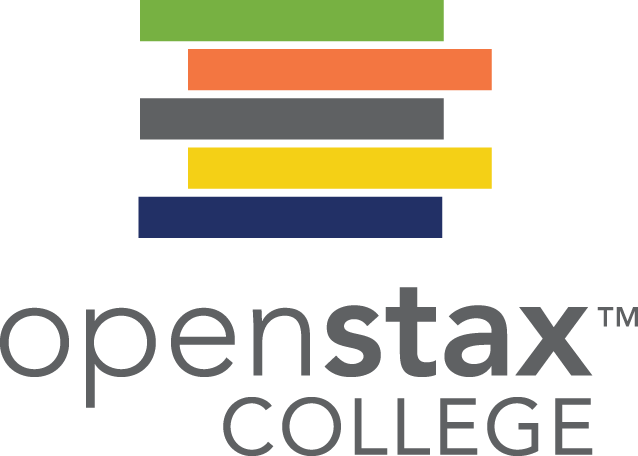 Graphs of motion of a jet-powered car during the time span when its acceleration is constant. 
The slope of an x vs. t graph is velocity. This is shown at two points, and the instantaneous velocities obtained are plotted in the next graph. Instantaneous velocity at any point is the slope of the tangent at that point. 
The slope of the v vs. t graph is constant for this part of the motion, indicating constant acceleration. 
 Acceleration has the constant value of 5.0 m/s2 over the time interval plotted.
Figure 2.49
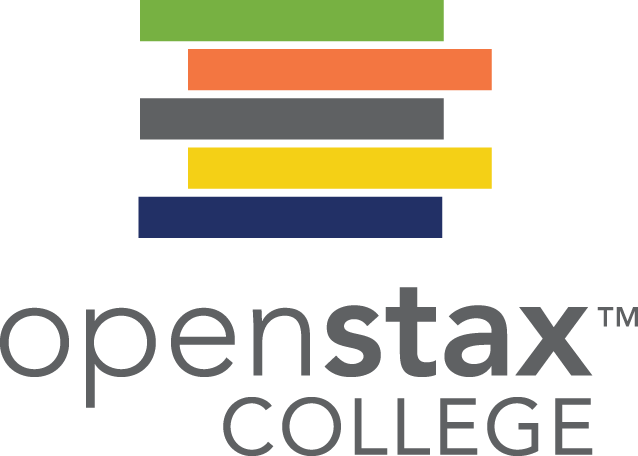 A U.S. Air Force jet car speeds down a track. (credit: Matt Trostle, Flickr)
Figure 2.50
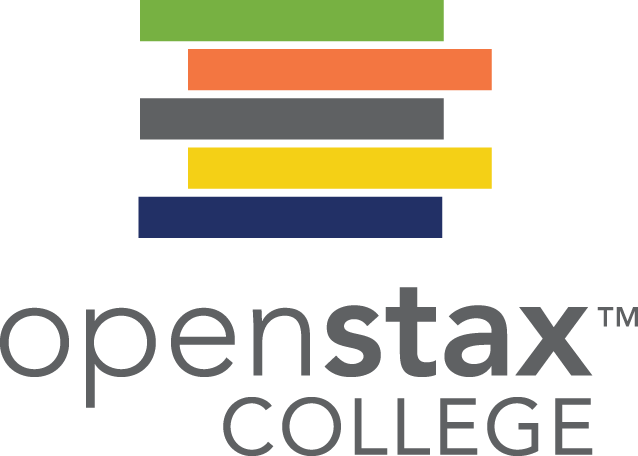 The slope of an x vs. t graph is velocity. This is shown at two points. Instantaneous velocity at any point is the slope of the tangent at that point.
Figure 2.51
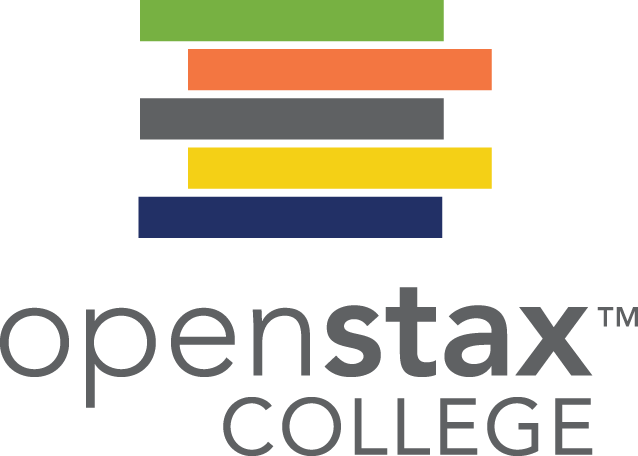 Graphs of motion of a jet-powered car as it reaches its top velocity. This motion begins where the motion in Figure 2.48 ends.  
The slope of this graph is velocity; it is plotted in the next graph. 
The velocity gradually approaches its top value. The slope of this graph is acceleration; it is plotted in the final graph. 
Acceleration gradually declines to zero when velocity becomes constant.
Figure 2.52
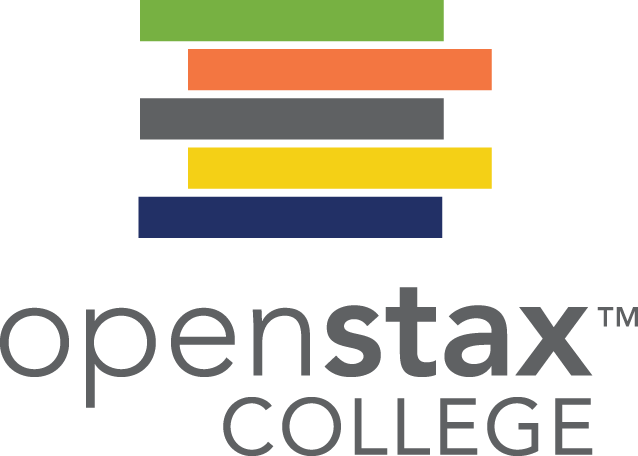 Figure 2.53
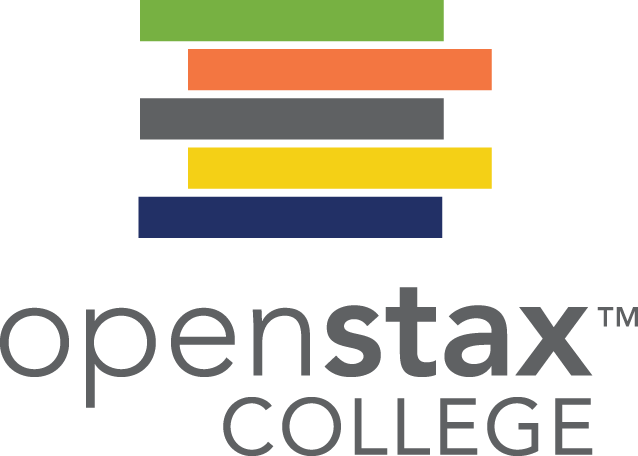 Figure 2.54
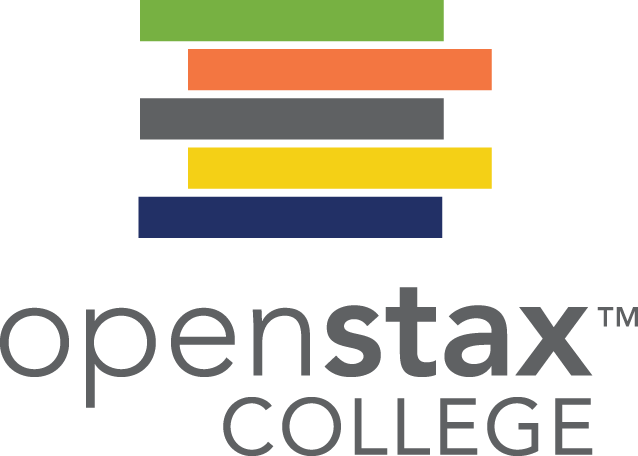 Figure 2.55
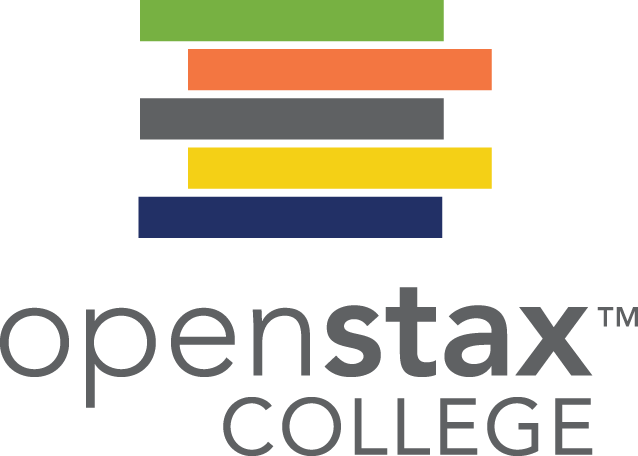 Figure 2.56
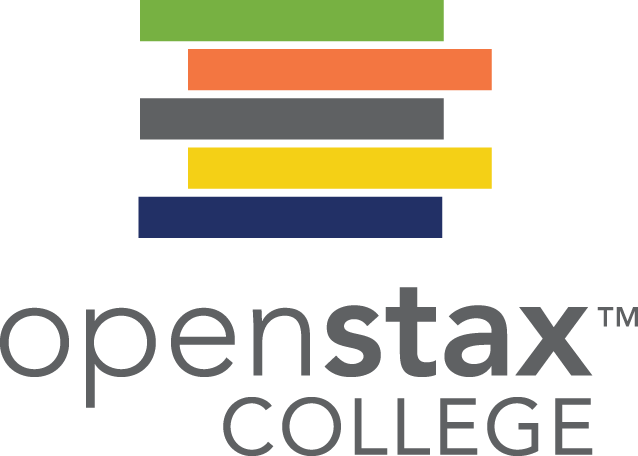 Figure 2.57
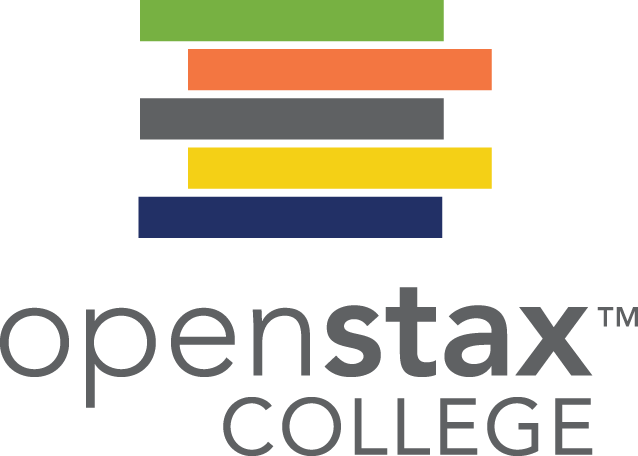 Figure 2.58
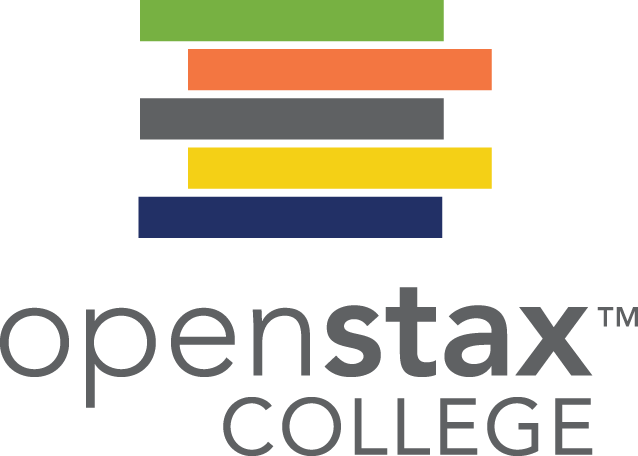 Figure 2.59
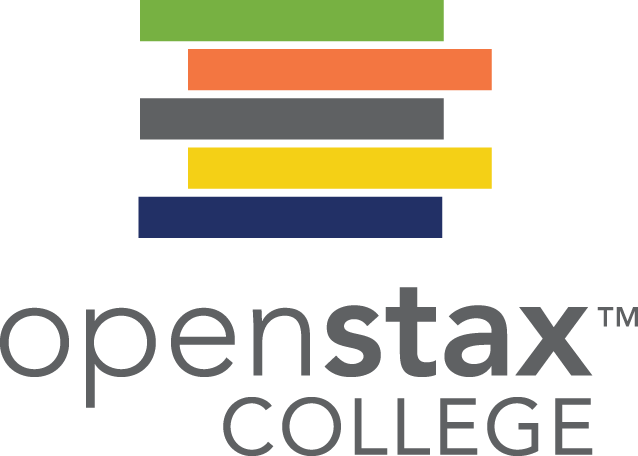 Figure 2.60
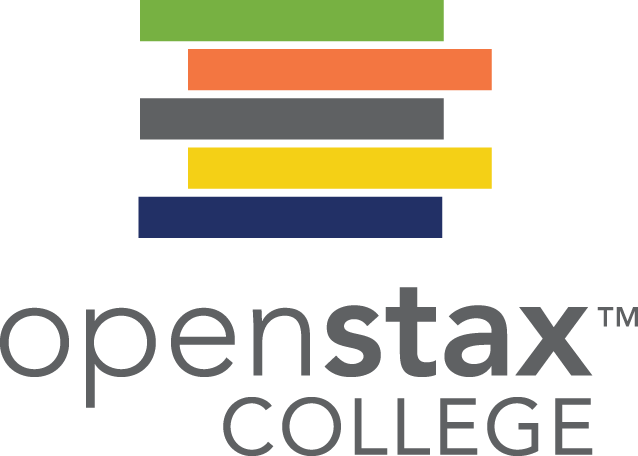 The magnitude of this centripetal acceleration is found in Example 6.2. 
The car following a circular path at constant speed is accelerated perpendicular to its velocity, as shown.
Figure 2.61
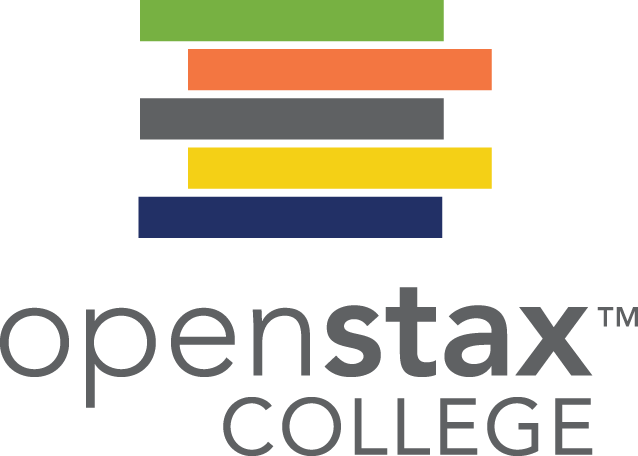 Figure 2.62
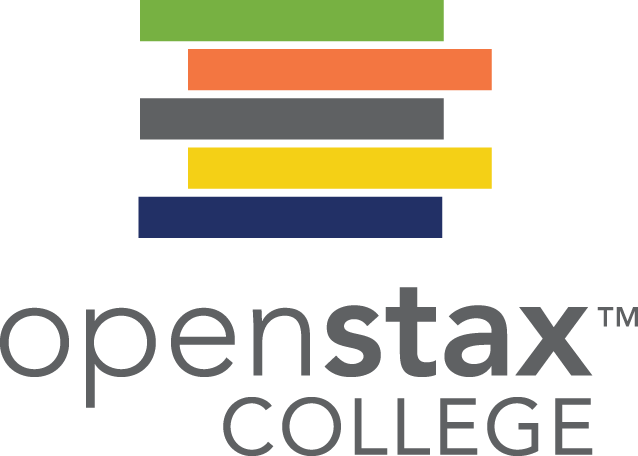 Figure 2.63
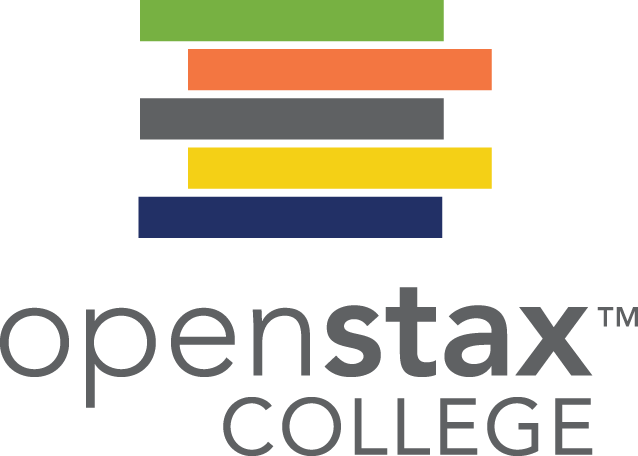 Figure 2.64
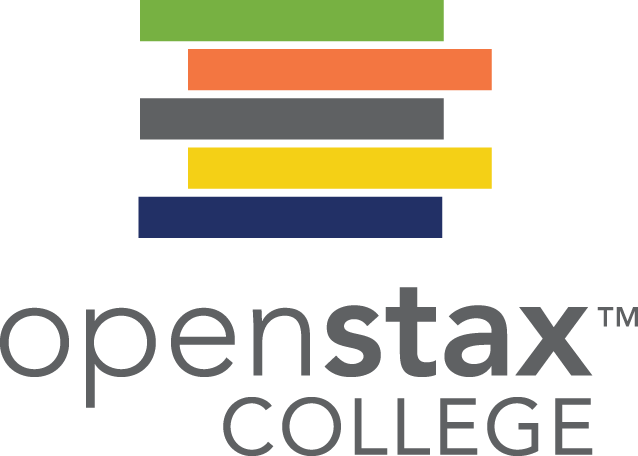 The magnitude of this centripetal acceleration is found in Example 6.2. 
The car following a circular path at constant speed is accelerated perpendicular to its velocity, as shown.
Figure 2.65
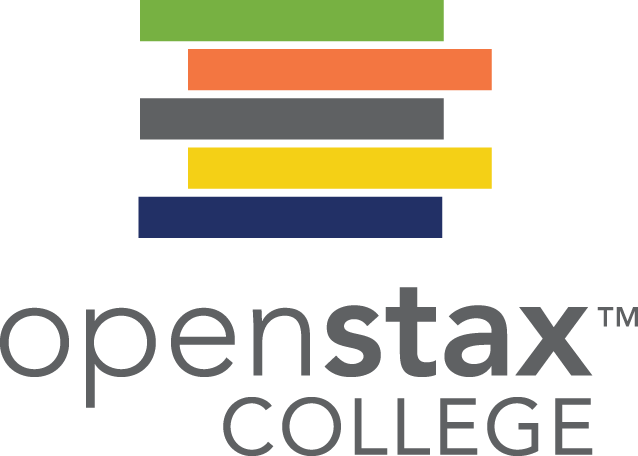 Figure 2.66
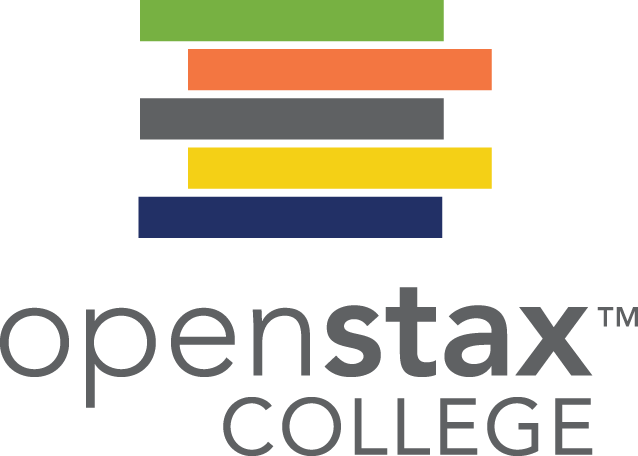 Figure 6.9
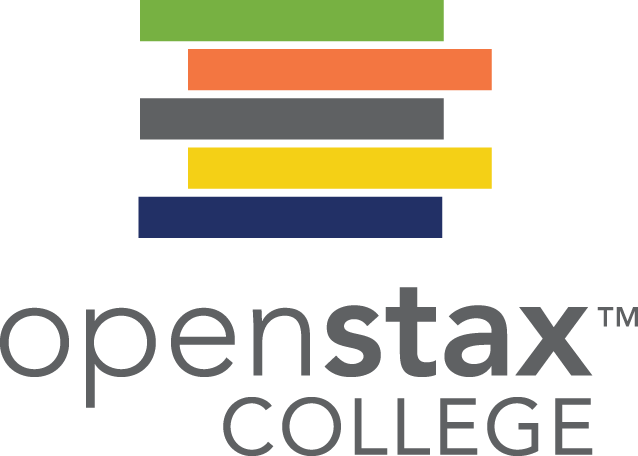 Figure 2.68
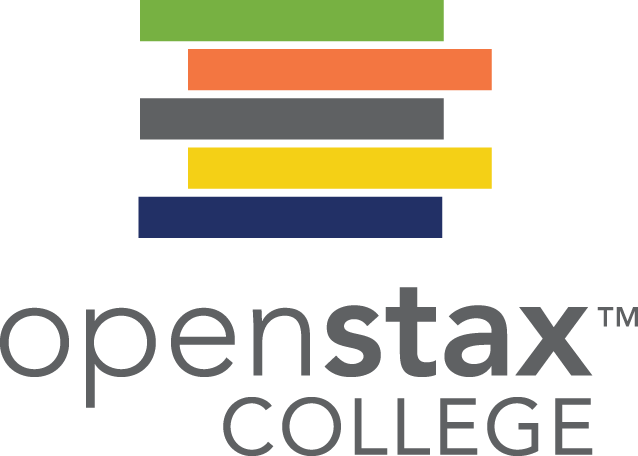 This PowerPoint file is copyright 2011-2013, Rice University. All Rights Reserved.